No Testing & Mastery Based Learning in Mathematics
Dr. Michael Opperman
Welcome
These slides are meant to be a summary into my recent work with a mastery-based, no test format in all of my mathematics classes
It is a work in progress and intended as an overview of my experiences thus far; it is far from complete
This work will continue and should be updated in the future
Three Goals
Unit exams have been removed from all of my courses
Evaluated courses: 
MTH 180 - Introductory Statistics
MTH 250 - Matrices, Vectors, and 3D Math
Shifting from a unit exam based classroom to a weekly assessment based classroom has three major goals:
Support student mental health by reducing (if not eliminating) test anxiety
Improve overall quality of student work and normalize workload
Help students to retain more information by the end of the course
Student Mental Health
Test anxiety is a very real problem that many students experience
According to the Mayo Clinic, “feelings of worry and self-doubt can interfere with your test-taking performance and make you miserable”
The Princeton Review says “racing thoughts, inability to concentrate, or feelings of dread can combine with physical symptoms like a fast heartbeat, headache, or nausea”
To then measure student mental health, students were asked a IDEA survey question regarding their class experience with the alternate format to testing
Self-Reported Well-Being
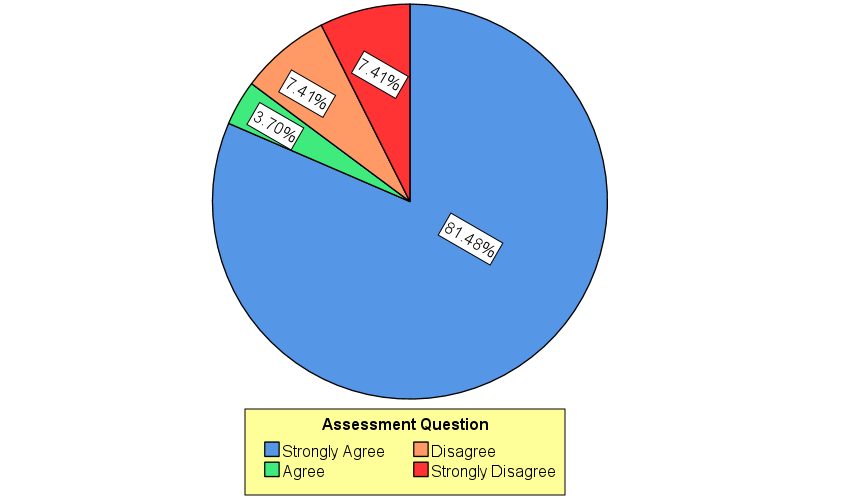 Student’s were asked How strongly do you agree/disagree with the following statement: (Spring 2020) 
Overall, the use of "Weekly Assessments" over "Unit Exams" throughout the semester had a positive impact on my experience in the class.
Initial responses were overwhelmingly positive (Over 80%)
Unsure was an option but got no responses
Workload Balancing
Student work can be tracked with weekly assessments
It adds transparency for struggling students
You no longer need to wait until ‘The Test’ to realize a student is struggling
Students can correct a ‘bad grade’ without needing to curve a test or allow test corrections
Students to know where they struggle and can ‘fail forward’
It creates a regular routine for students 
There is no break from content
Every week is a comparable amount of work
It makes grading throughout the class easier for faculty
There are no ‘heavy’ weeks with a lot of work to grade
Weekly Routine
Students enter a routine each week from the beginning of the semester 
Every week is the same as thelast with only slight variation
There are no review days
There are no test days
Removing tests allows the pace of the class to shift as well
More time can be spent on a topic or answering questions 
You aren’t adding content; just shifting the workflow
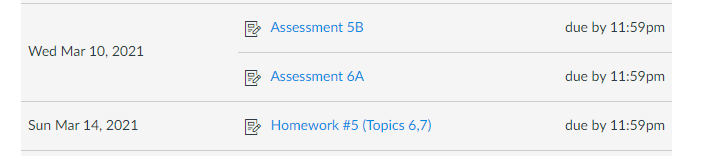 Mastery-based Grading Format
I use a mastery-based gradebook in all of my classes
The goal of this (independent of giving tests) is to: 
Eliminate ‘arbitrary’ weighting of homework/project/final/etc.
 Reduce student focus on grade and increase student focus on actual learning
Add transparency for faculty and students so they know what the student does and does not understand during the course
“Typical” Gradebooks
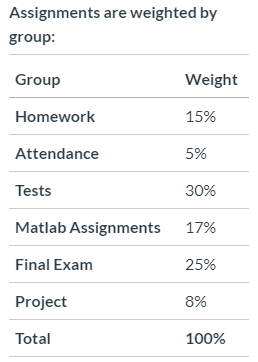 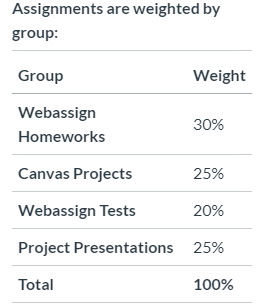 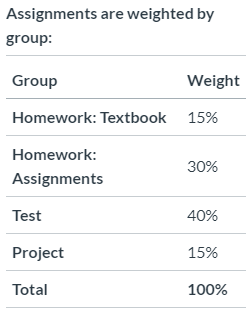 Mastery-Based Grades
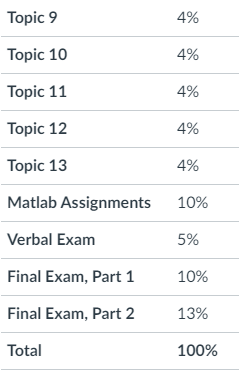 Students are graded based upon the content in the course
Each topic is given equal weight
Topics map to the learning outcomes for the course
This allows students (and faculty) to track actual content knowledge
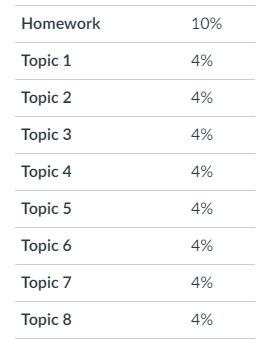 Topic Grades
Each topic consists of several (short) assessments
Students are given three tries to demonstrate mastery each topic
Their lowest score is dropped, allowing students to learn from their mistakes
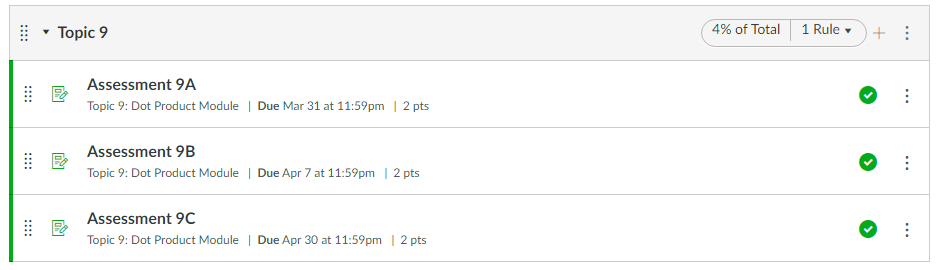 Feedback on Mastery Gradebook
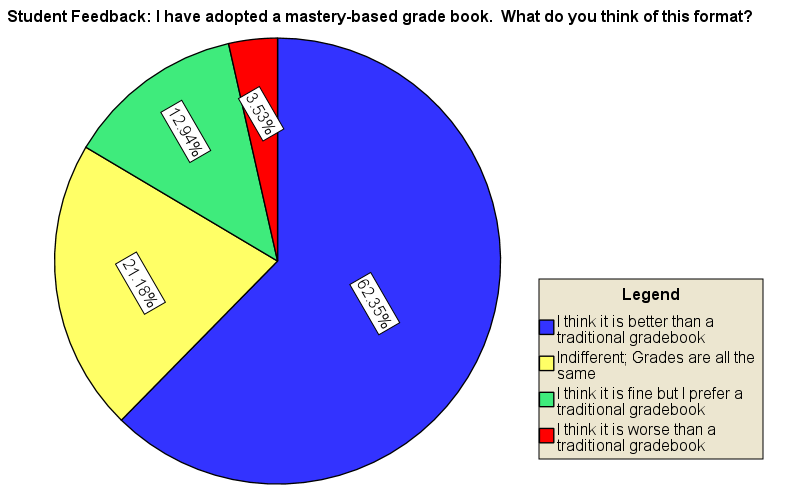 Survey question given in 2019
More than 60% of students preferred the new gradebook
Less than 4% think it is worse
Student’s Final Grades
Introductory Statistics
2018/2019
Mastery Grades & Tests
2020
Mastery Grades but No Tests
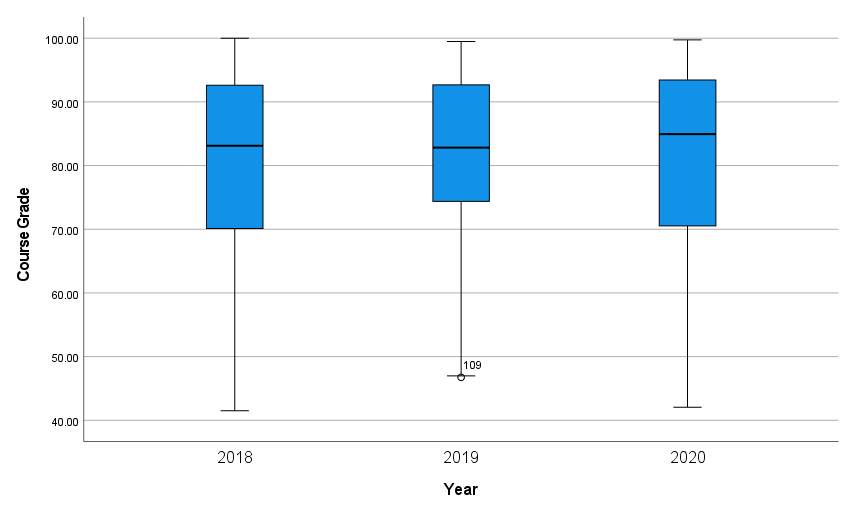 Analysis of Final Grades
An ANOVA test showing the distribution of grades by year
No significant difference is detected from one year to the next
Sample of 134 students over three years
Outliers have been removed prior to analysis
This consisted of very few students, many of whom did not even take the final exam
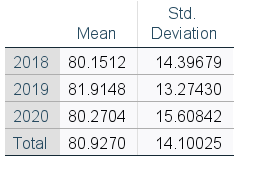 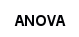 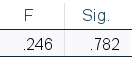 Student Common Component
Introductory Statistics
2018/2019
Mastery Grades& Tests
2020
Mastery Gradesbut No Tests
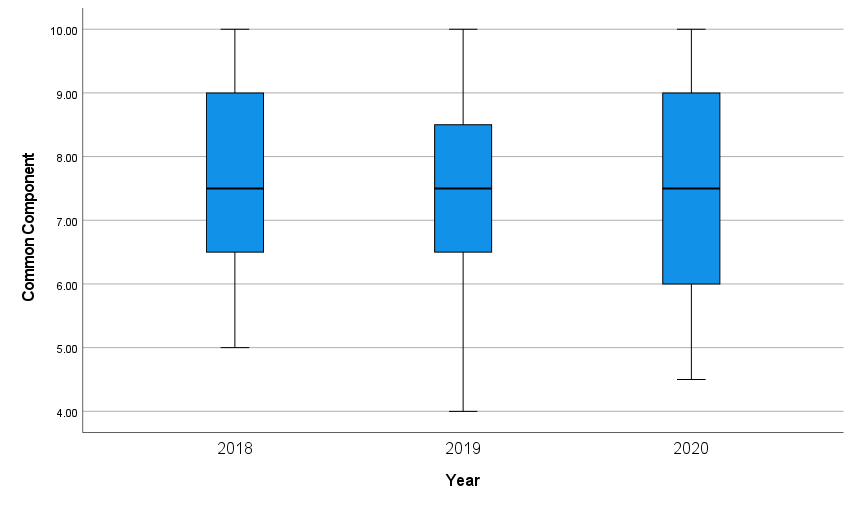 Analysis of Common Component
An ANOVA test showing the distribution of a common final exam component by year
No significant difference is detected from one year to the next
Sample of 134 students over three years
Students failing to take the final exam were removed from these results
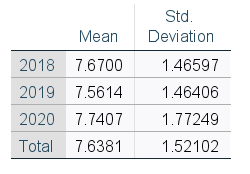 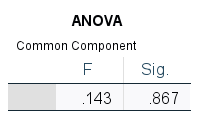 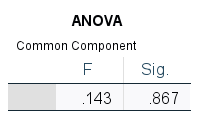 Student’s Final Grades
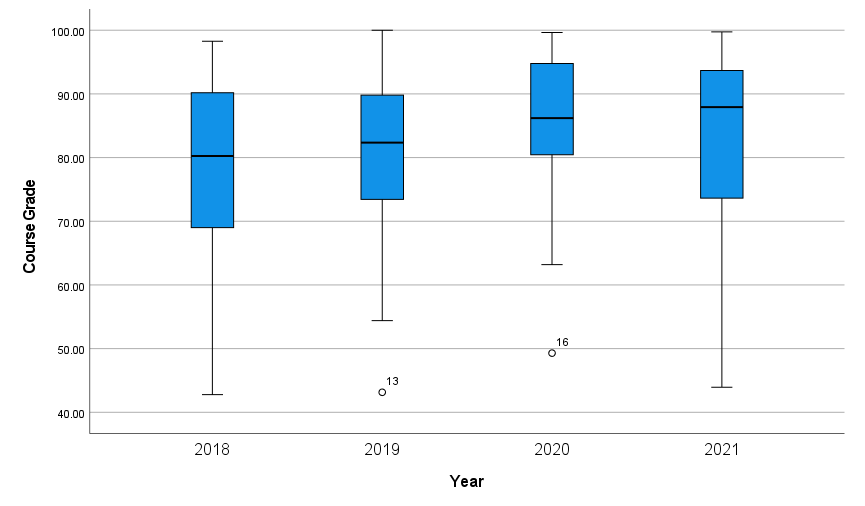 Matrices, Vectors, & 3D Math
2018
Traditional Grades
2019
Mastery Grades& Tests
2020/2021
Mastery Grades but No Tests
Analysis of Final Grades
An ANOVA test showing the distribution of grades by year
Statistically significant difference is detected from one year to the next
Sample of 189 students over four years
Outliers have been removed prior to analysis
This consisted of very few students, many of whom did not even take the final exam
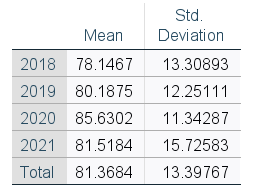 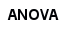 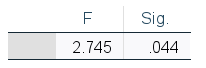 Student Common Component
Matrices, Vectors, & 3D Math
2018
No ‘common component’
2019
Mastery Grades& Tests
2020/2021
Mastery Grades but No Tests
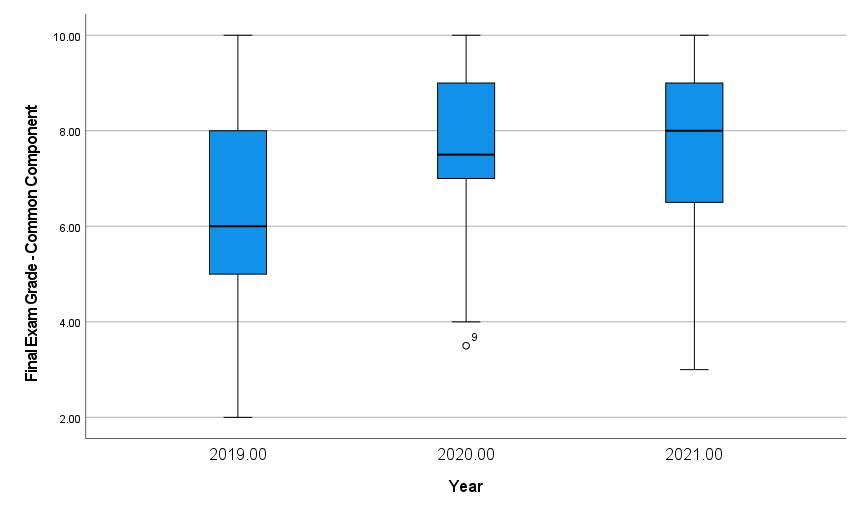 Analysis of Common Component
An ANOVA test showing the distribution of common final exam component by year
Significant difference is detected from one year to the next
While this may be partially attributed to flex-hybrid, no such pattern emerged in other courses
Sample of 139 students over three years
Students failing to take the final exam were removed from these results
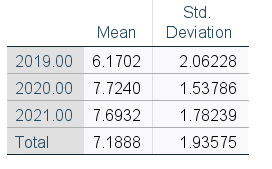 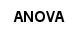 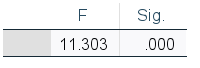 (Initial) Conclusions
Students respond well to this alternate format of assessment and mastery-based grading
The final exam common component grade is similar (Introductory Statistics) if not improved (Matrices, Vectors, & 3D Math)
Overall grades are similar (Introductory Statistics) if not improved (Matrices, Vectors, & 3D Math)
The above findings in terms of grades may be due in part to remote learning and/or flex-hybrid; more analysis will be required before drawing any definitive conclusions
Personal workload improved on a weekly basis
Thank You!
For any questions or feedback, you can contact me at:mopperman@champlain.edu